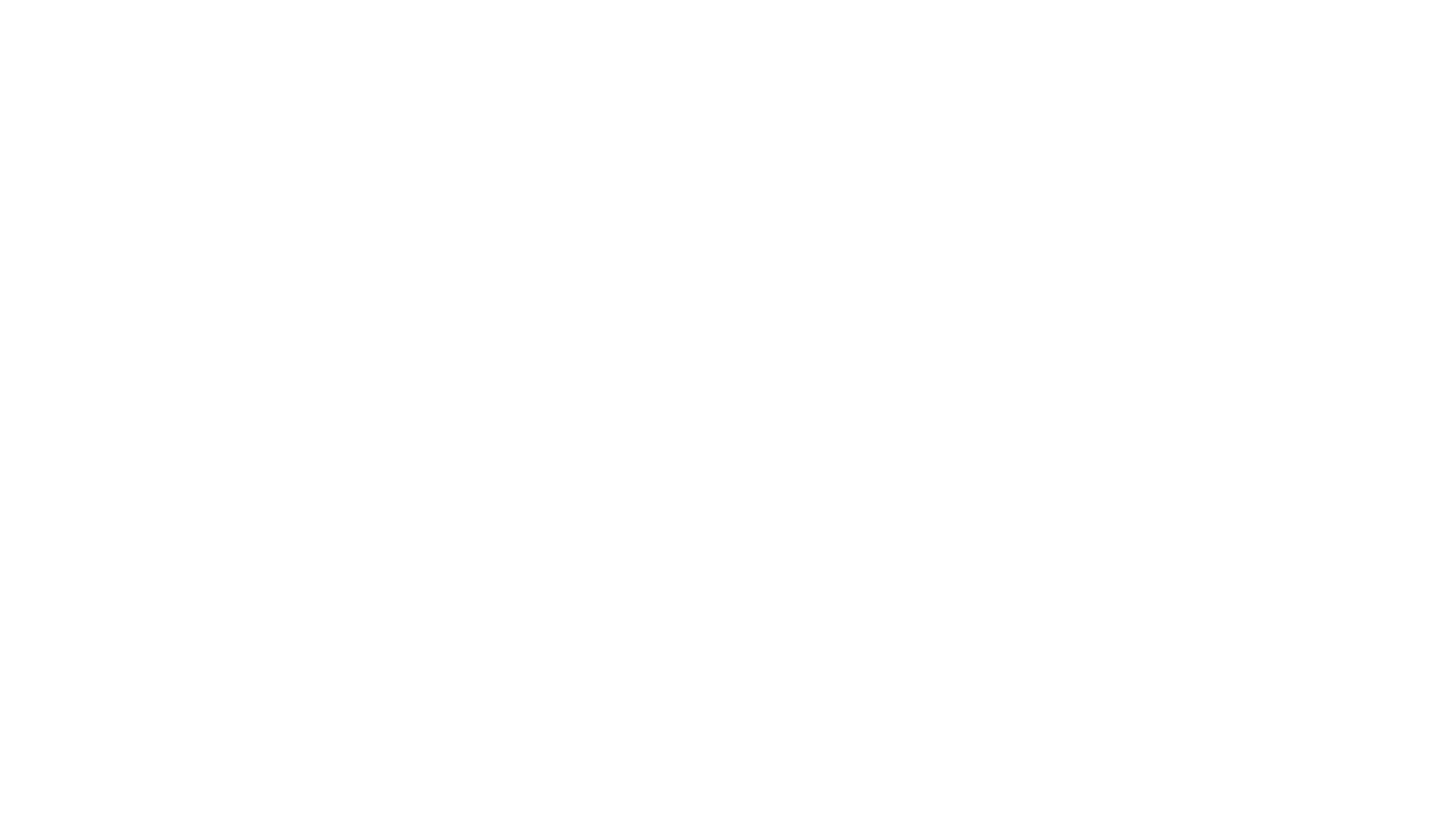 Sunrise Mountain High School
Welcome Class of 2025
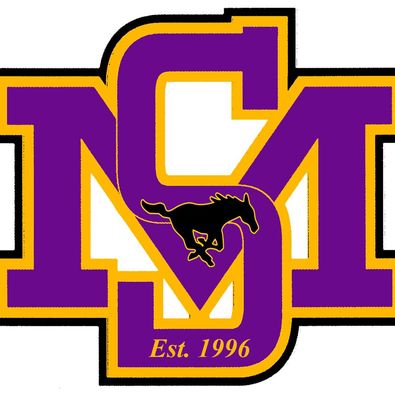 Junior Presentation
Introductions…
Counselors:

Mrs. Cetta
Mrs. Jans
Mrs. Fuhrmann
Mrs. Rizer
Ms. Ryan
Secretary:  Mrs. Smith

Career Center:  Ms. Baker

Records Office:  Mrs. Olson
Transcripts
How to Get help…
Counselors:

Academic Planning
College/Career 
Social/Emotional 

Make an appointment 

Send an Email
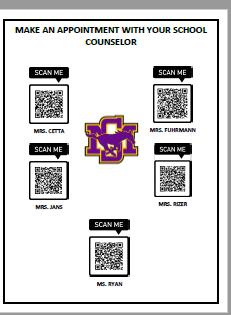 How to Get Help/Information
I need help with…. 

Career Center (Library) – Ms. Baker 
Dual Enrollment
College Visits
Scholarships 
Appointment link 

Mr. Massey, Social Worker (Library)
Social/Emotional
Appointment link
Where to get Information…

Emails home to parents from Administration/Sway/Parentsqure

Facebook

2nd hour Student Announcements 

Guidance Website (in progress) 

School email (occasional reminders from counselors)
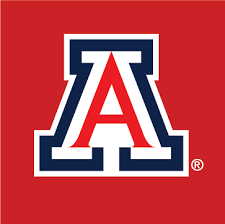 college Information
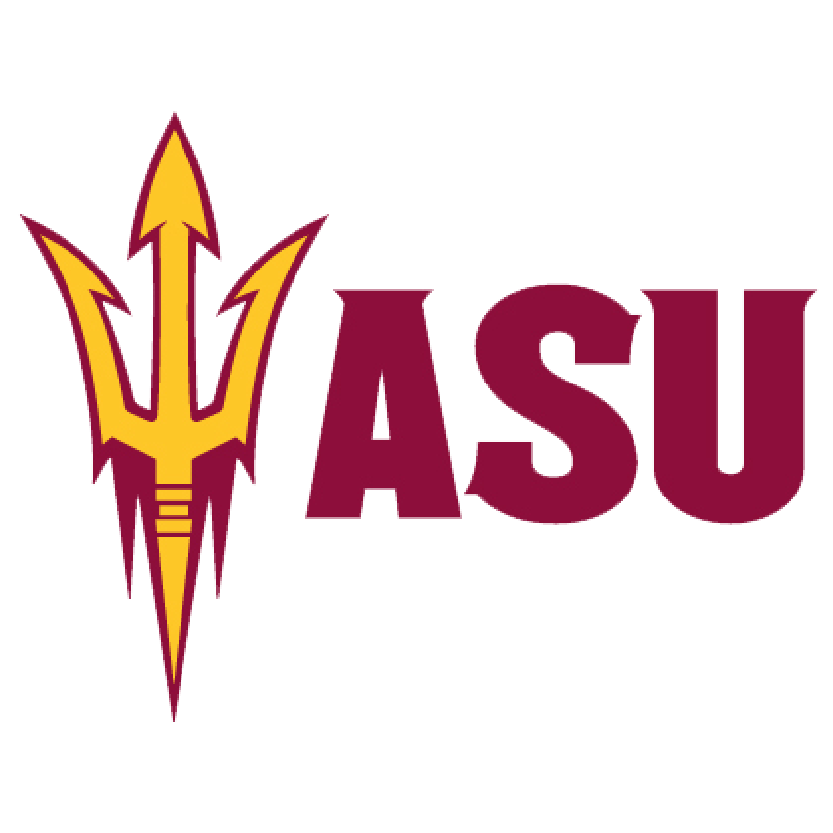 University requirement- 3.0 core GPA, top 25% of class, 16 core classes, *2 years of world language

Start researching colleges / visits 

Career Center- meet with Reps 

College Night – October 18th at Centennial High School – TBD
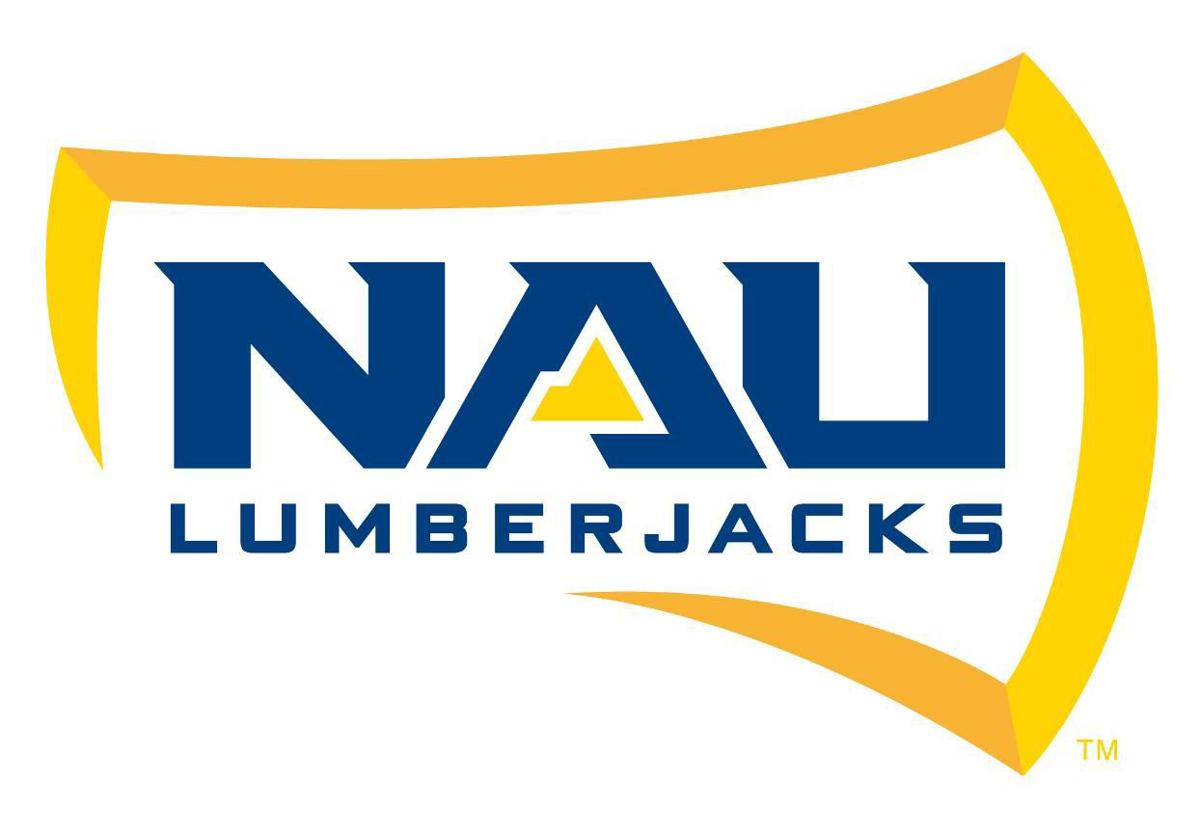 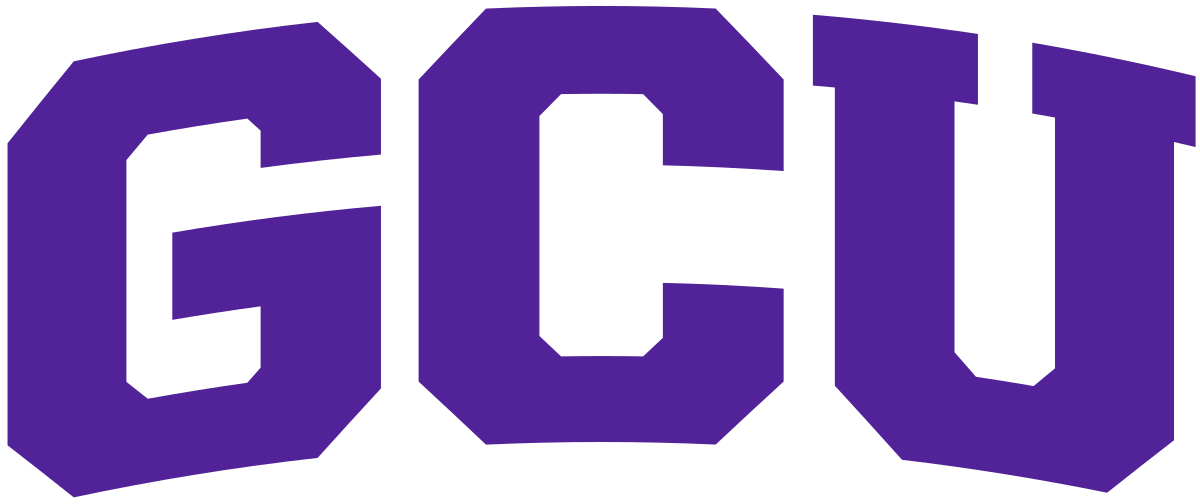 college Information
PSAT – Priority deadline was Friday for juniors
Sign up in bookstore  
October 4th – afternoon 

Take the ACT in the spring here!!! 
Study guides/materials available – ACT.org

SAT – College Board to register for a test
Study guides/materials available – Collegeboard.com



Some Colleges Don’t Require SAT/ACT so do your research!
Other options…
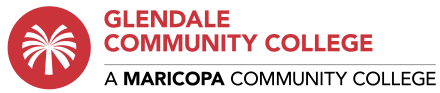 Community College
	* More affordable
	* Presidential Scholarship

Trade and Tech Schools
	* Specific training	
	* Shorter time 

Military
	* Take the ASVAB (Career Center)
	* Study guide online
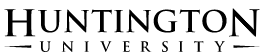 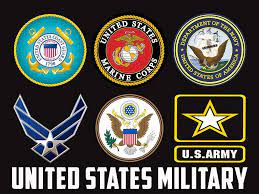 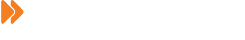 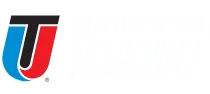 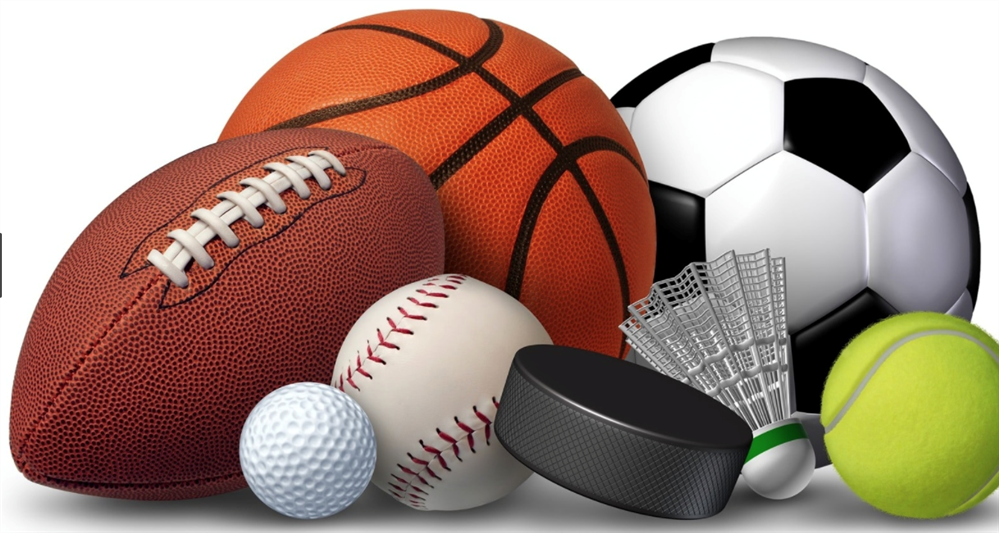 Athletes looking to play in college
Please discuss your desire with your coach.
Go to the NCAA Eligibility Center 
See your counselor if you have more questions.
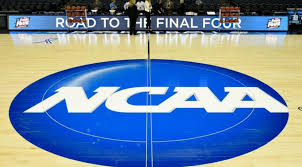 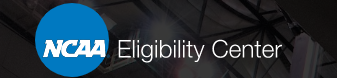 Check Spring Courses:
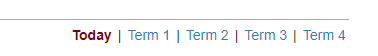 In Studentvue:

Go to schedule and then click Term 3.
Check math placement
Tutor /TA – form in guidance 
eCampus – can register now 
Changes must be made now! 
We will not make any changes in January.
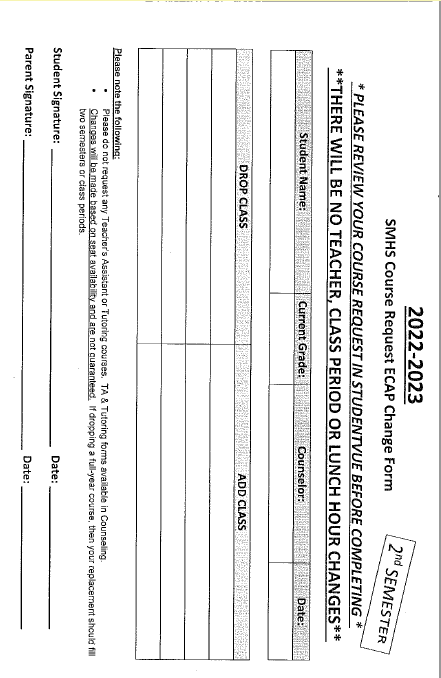 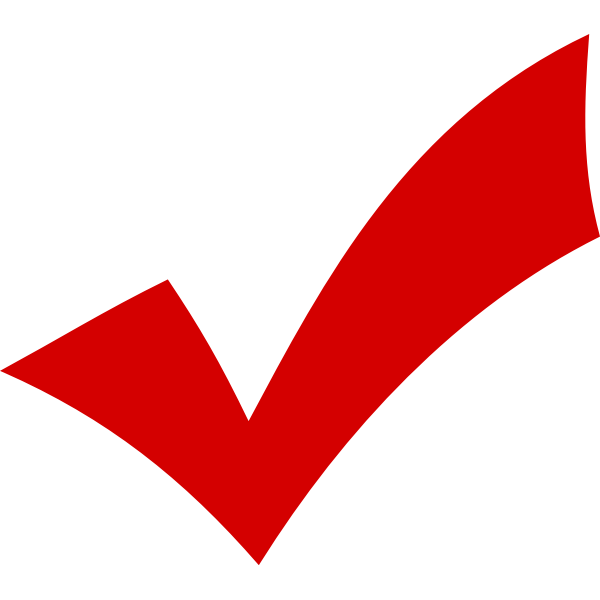 Junior Information – FAQ
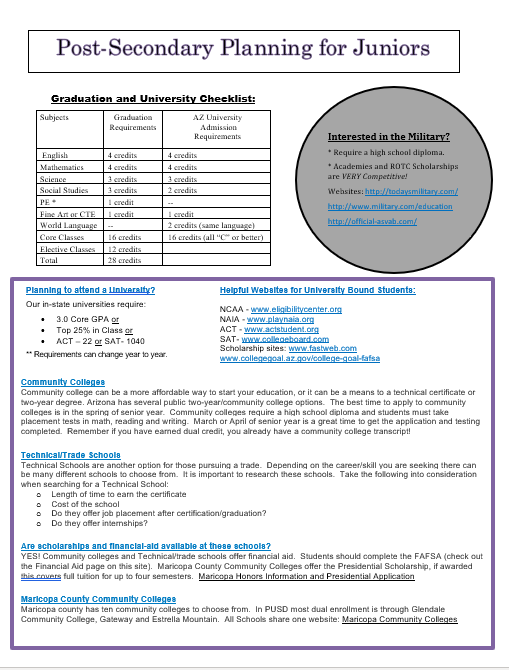 Complete Your Registration
Fill out the top
Name, Class Of, Counselor, Career Goal, & 
     Post-Secondary Plans


Academic History- use 
    your transcript to complete
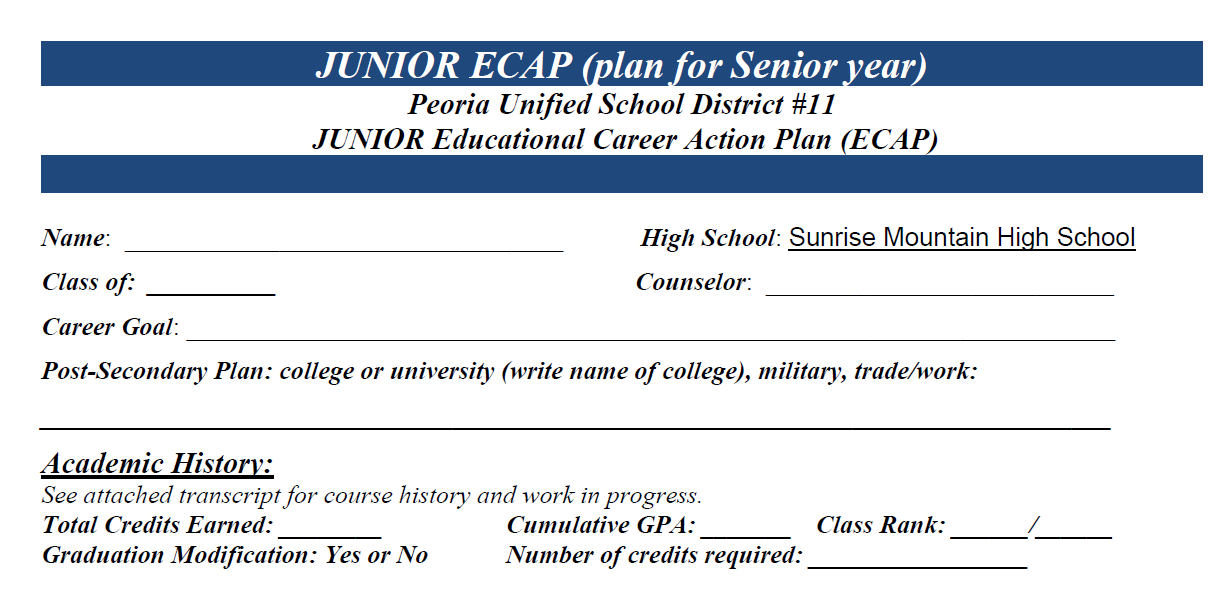 Your Transcript
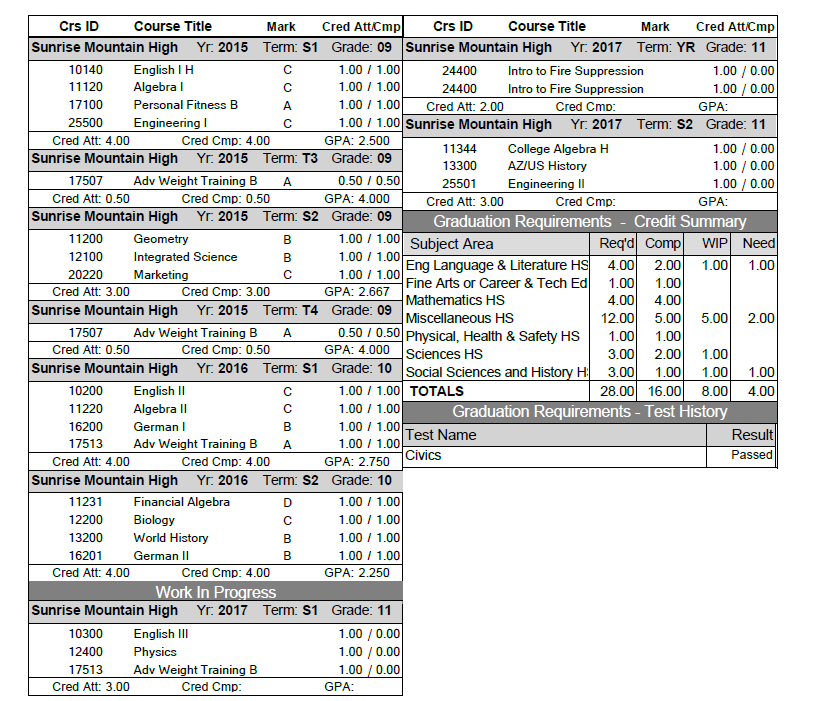 What is your GPA?
What is your Class Rank?
Did you pass Civics? 
How many credits have you earned so far?  See Summary Box. 
How many credits do you need to graduate?  Is it different than 28, because you didn't begin as a freshman at Sunrise?
Is it less than 16?  You are not on track to graduate… see your counselor! 
Missing credits: WestMec, MET, eCampus, Tutor
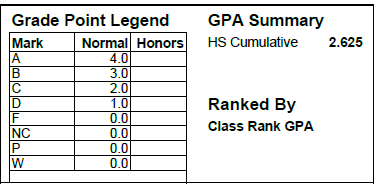 Pre-register for senior classes
English
   English IV (dual credit optional)
AP Language  & Comp Honors 

      Economics & Government
Regular Gov/Econ 
AP Government/AP  Macro Economics 

Science
Make sure you have completed 3 science credits 
Math 
Make sure you have completed 4 
      math credits
Circle
Math/Science or 
Elective
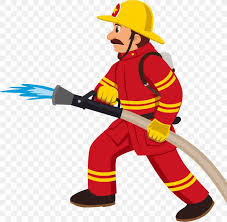 Senior Only Classes
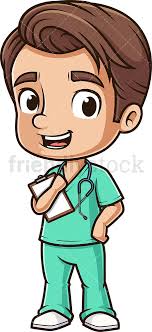 JAG- Jobs for Arizona Graduates
Patient Care/ Patient Care Lab (if you have completed Intro to health care)
Professional Internship- 135 hours in any field/career of interest 
Intro to Fire Selection (if you have successfully  completed Intro to Fire Suppression)
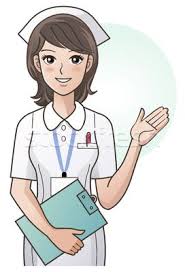 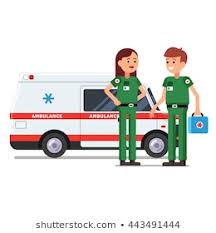 Peer Counseling
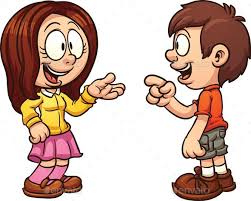 Do you enjoy supporting others?

Would you be a positive mentor for new students? 

Have you thought about counseling, psychology, social work or other helping professions as a career?

Are you interested in assisting with anti-bullying and suicide prevention?

If so... think about being a peer counselor and get an application.
Additional Schedule Information
​Application/Try out Classes: 
(list as alternate) 

Student Council 
Yearbook 
Unified Sports/Arts
Peer Counseling 
Performance Dance
Co-Enrollments 
MET/ WestMec (unless currently in )


How to Co-Enroll at another School:

Fill out the form and you will be added to a list for the district.
Many programs are full. 
You will be notified in May if you got in. 

List as an alternate
​Athletes (sign up for sports class):

JV and Varsity Athletes: you will write weight training with the sport 

Ex. “Football Weights”, “Baseball Weights”, “Varsity Girls Weights” 

See specific codes on course offering guide 

Write it down ONCE OR TWICE 

*** If you are NOT on a team you will put beginning weights down.
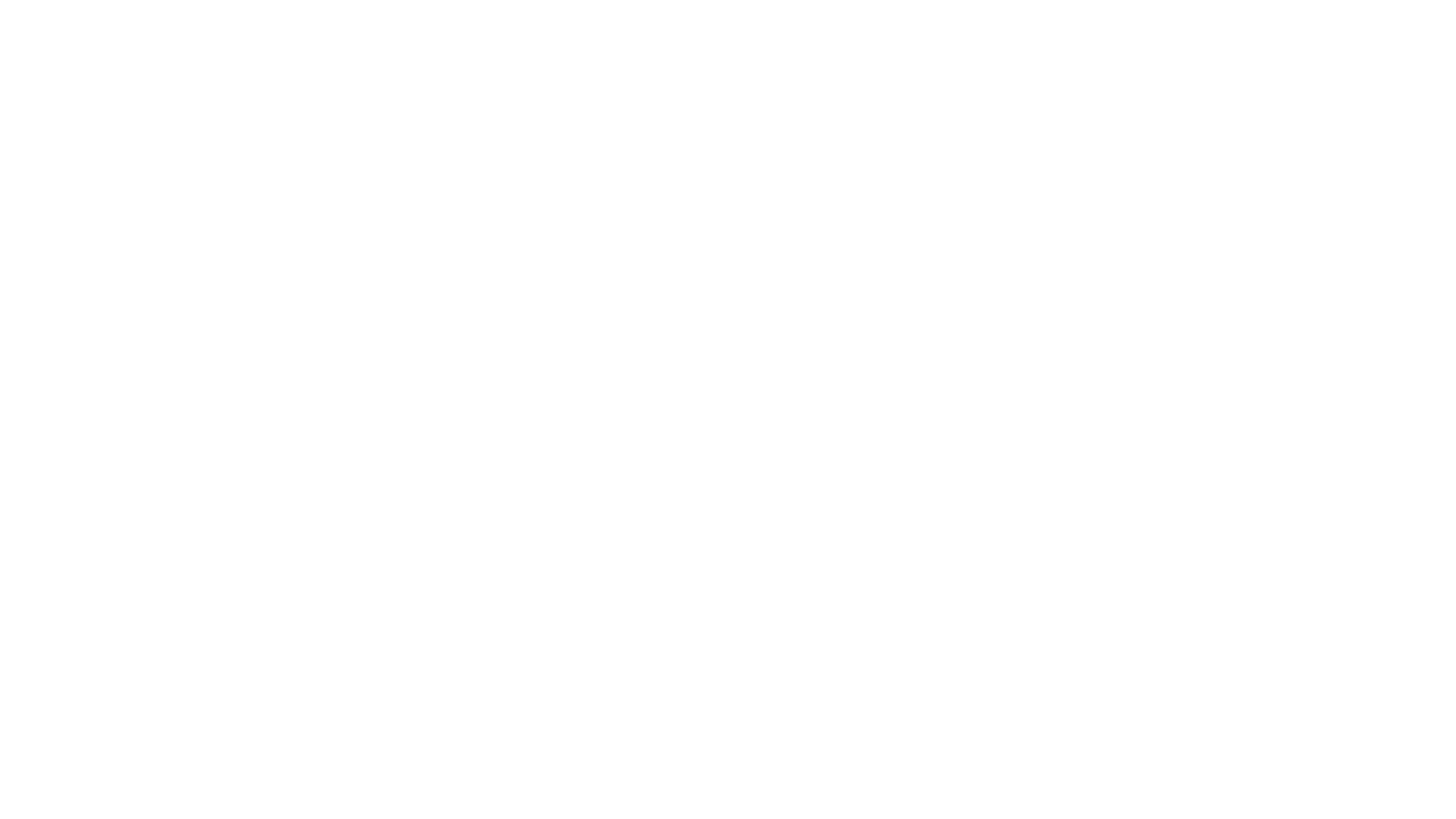 MET Academy
Peoria High School
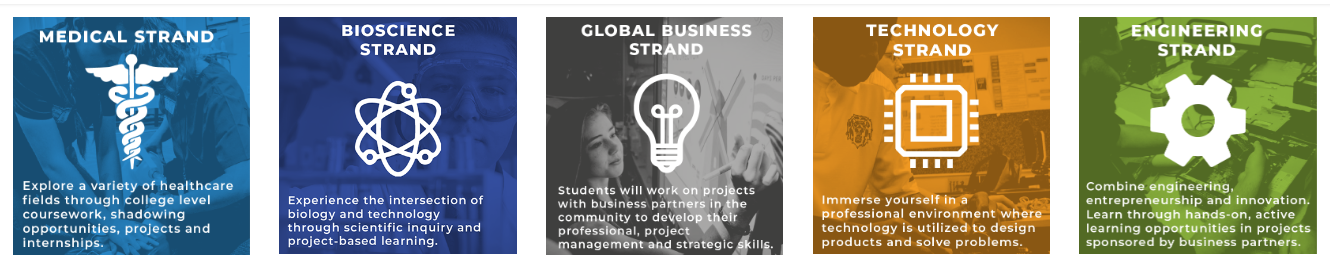 One Year Programs
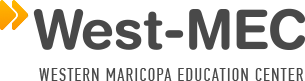 2024-25 one-year PROGRAMS  * subject to change ​
Aesthetics
Air Conditioning
Electrical Trades
General Construction
Medical Assisting
Nursing Services
Pharmacy Technician
Veterinary Sciences
Environmental Sustainability
Physical Therapy
Culinary Principles
EMT
Fire Science 
Drone
Masonry
HOW TO APPLY…
https://west-mec.edu/ 

Applications open in the fall (usually October) and the deadline is the day before Winter Break.

Open Houses!!!
Electives
You will be registering for a minimum of 6 classes.   
You will add 3 alternates
If you have earned release time- use line 7 & 8-  Must have parent signature for this!!! 
Fill in every line- no exceptions
Be sure to Sign the back
Circle one
Math or Elective
Science or Elective
Release time list hour/ line 7 and 8
Don’t leave blank
Application and Try Out Classes Go Here ALTERNATE
Recap on your ecap/Registration.....
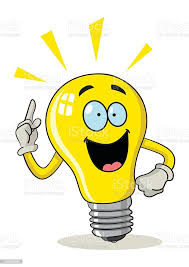 All ECAPS must be complete and signed by a parent.
Meet SMHS graduation requirements!
Check college requirements, if attending. 

Finish your Registration/ECAP by Monday, September 25th .

Reminder:   Make wise selections, as there will be NO elective changes made after February 14th.
Meet with Counselors… bring completed ECAP
Monday, September 25th 
All English classes 
Student w/ passes from other classes 


Tuesday, September 26th 
All History classes